Урок по Отечественной истории
Восточные славяне в древности
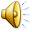 Тест
1. Народ, который не относится к индоевропейцам:
 а) арабы        б) германцы          в) кельты  
                      г) славяне
2. Сколько лет назад балто-славянские племена выделились из индоевропейской общности?
  а) 6000    б) 4000   в) 2000    г) 1000
Тест
3. Славяне отделились от балтов в:
а) Vв.       б)VIв.          в) VIIв.       г) VIIIв.
4. Восточные славяне заселили Восточную Европу в :
  а)III – V вв. б)V – VIII вв. в)VIII – IXвв. г)VIII – X вв.
   5. Почему восточные славяне объединялись в союзы племен?
Вспомните занятия  восточных славян
Перечислите занятия восточных славян
Объясните разницу между подсечно-огневым и переложным земледелием
Восточные славяне в древности
Восточные славяне в древности
Еда,
Одежда,
Топливо, 
Жилище
Что такое материальные блага?
Чтобы пользоваться его возможностями
Зачем людям знать устройство мира?
Чтобы люди не истребили друг друга
Зачем обществу управление?
Дружеские, семейные и т.д….
Какие связи бывают между людьми?
Дайте определение
Экономика
Дайте определение
Культура
Дайте определение
Политика
Дайте определение
Общественные отношения
Вывод
Восточные славяне в древности занимались сельским хозяйством, ремеслом, охотой, бортничеством, рыболовством, исповедовали язычество, ими управляло вече, они объединялись в верви, племена и союзы племен
Что нового вы узнали на уроке?
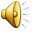 Домашнее задание
Читать параграф 1 (стр. 10 – 14) + записи в тетради
Подготовиться к тесту
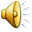